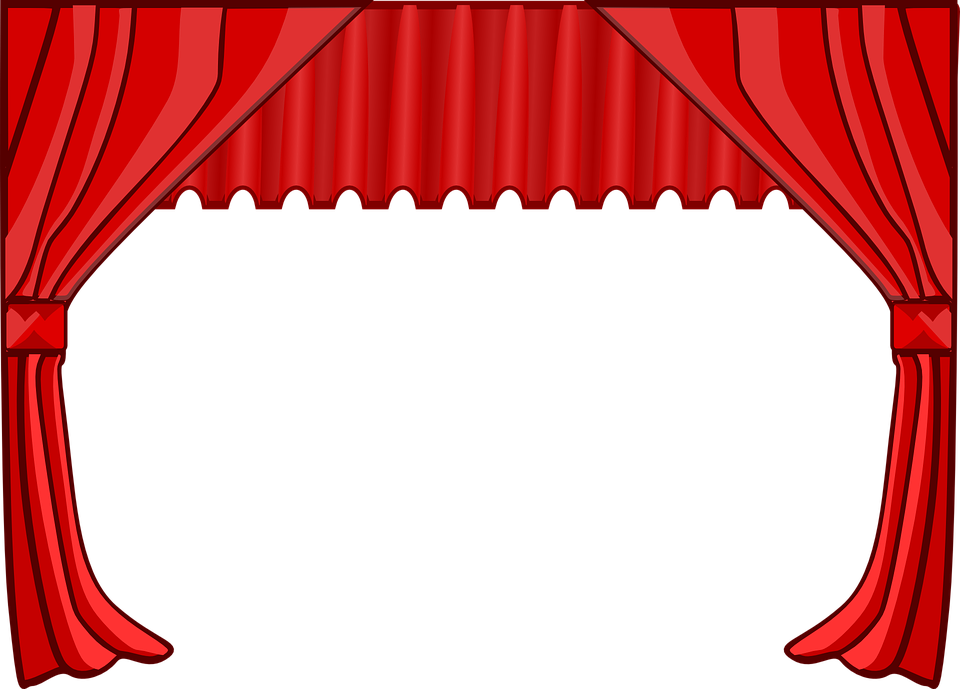 Enjoy the Show !
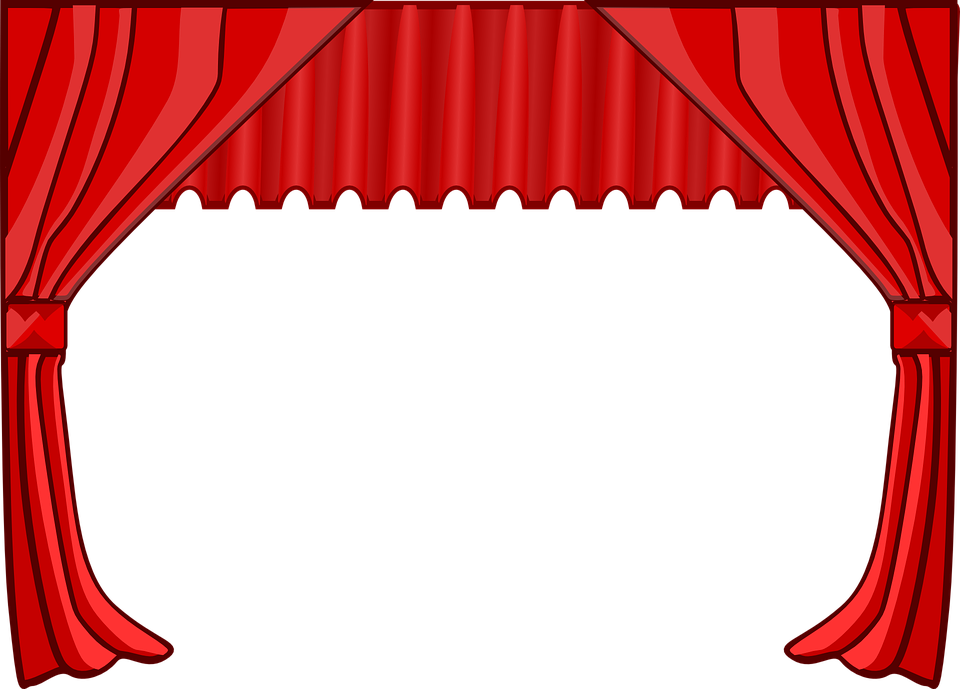 Tear Down That Wall(Journey to Low Code / No Code)
A ServiceNowSimple Production

youtube.com/@ServiceNowSimple
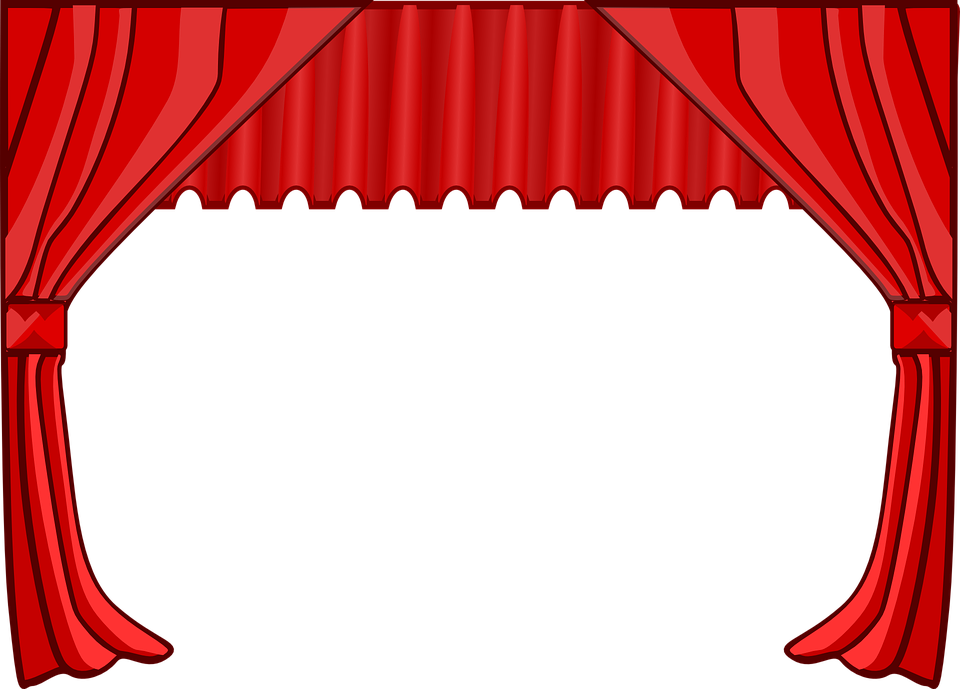 Our story begins in the land of traditional software development.

It takes us on a journey across the IT-landscape in search of something different... 

something... better.
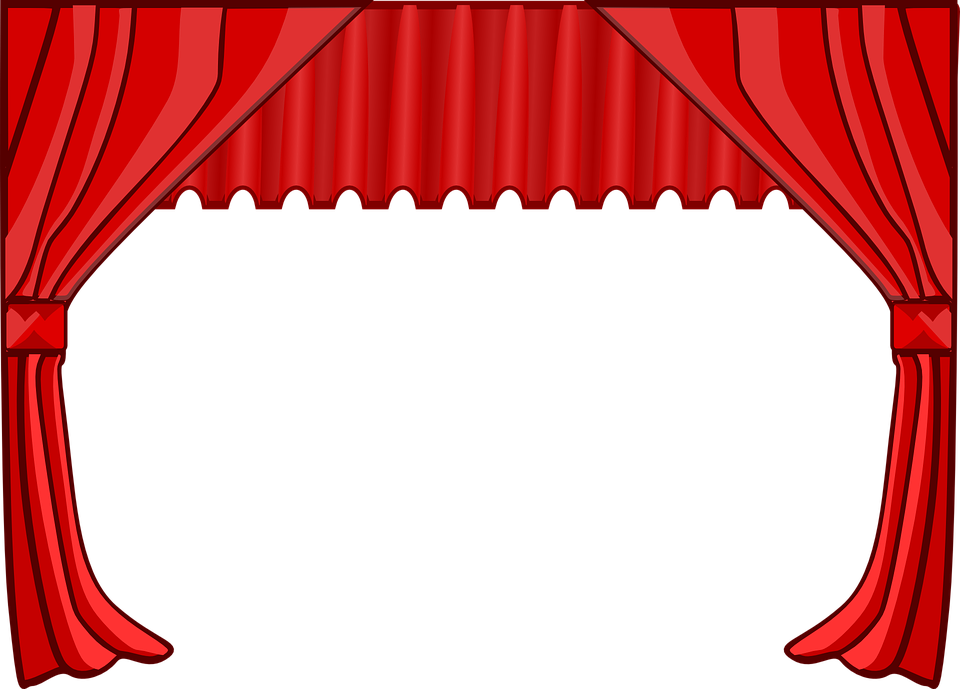 Featuring
What is Low Code / No Code?
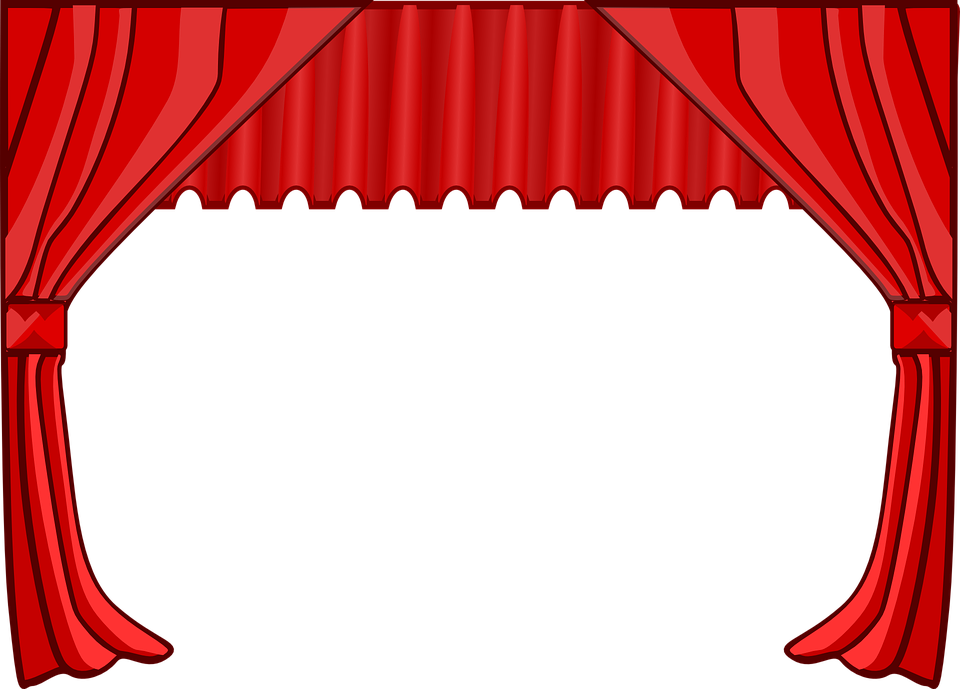 Featuring
What is Low Code / No Code?
With
How Low Code / No Code Works
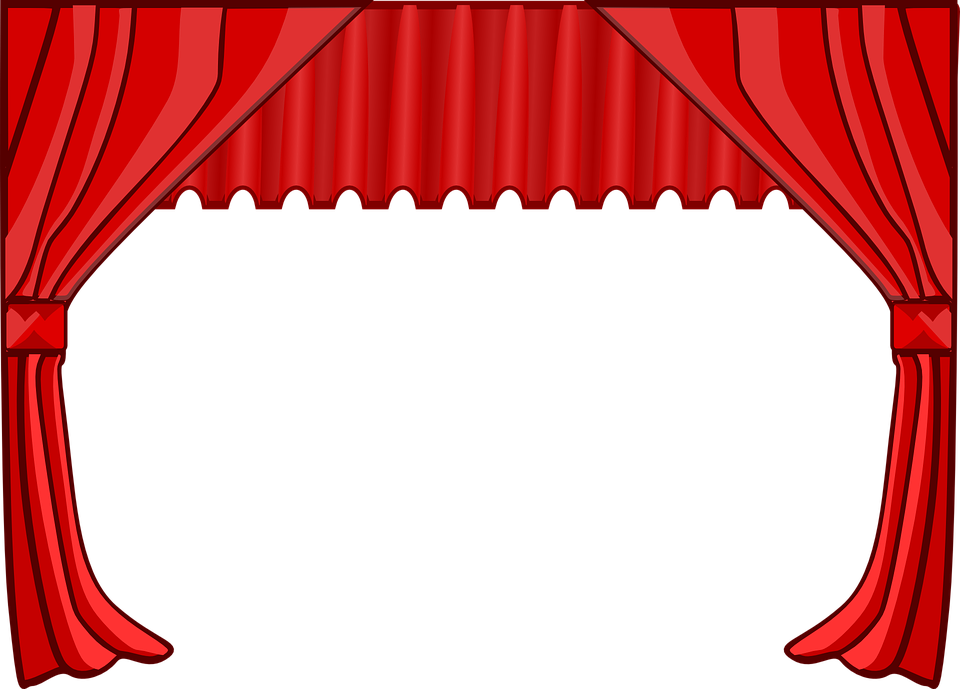 Introducing
Pros & Cons of Low Code / No Code
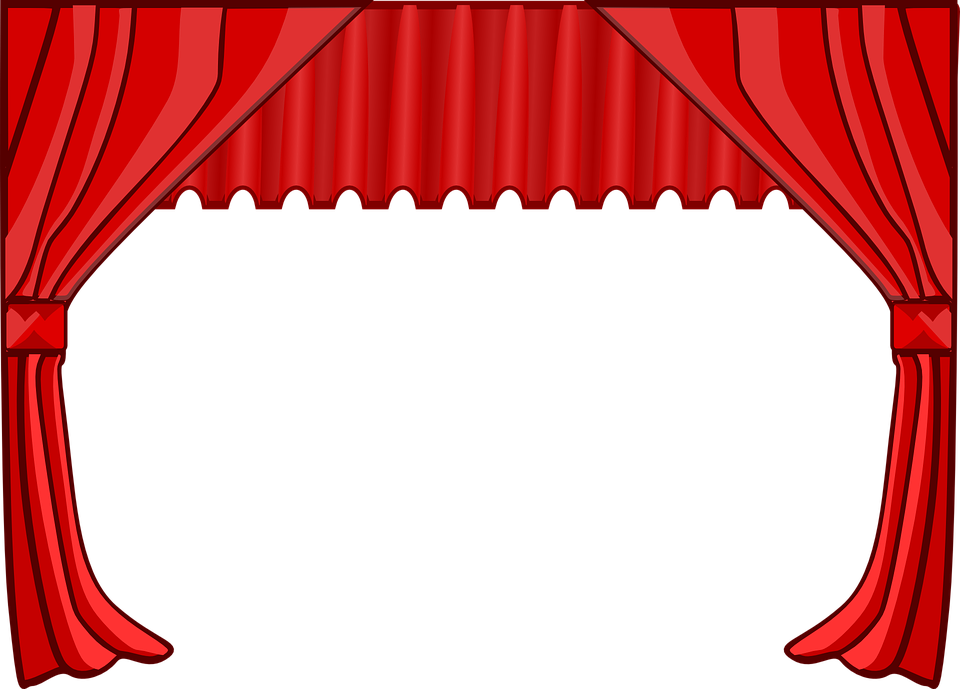 Introducing
Pros & Cons of Low Code / No Code
and
Related Career Opportunities
Savvy Businessperson
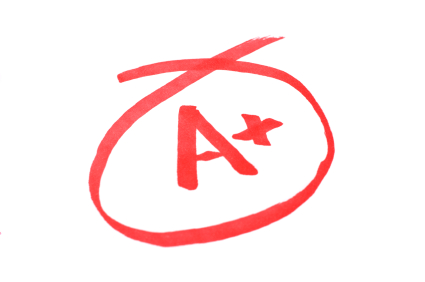 Marketing, Sales, Customer Service and Support, etc.

In-depth knowledge of Product and Service offerings

Expert in business process and workflow

Generates revenue for the company
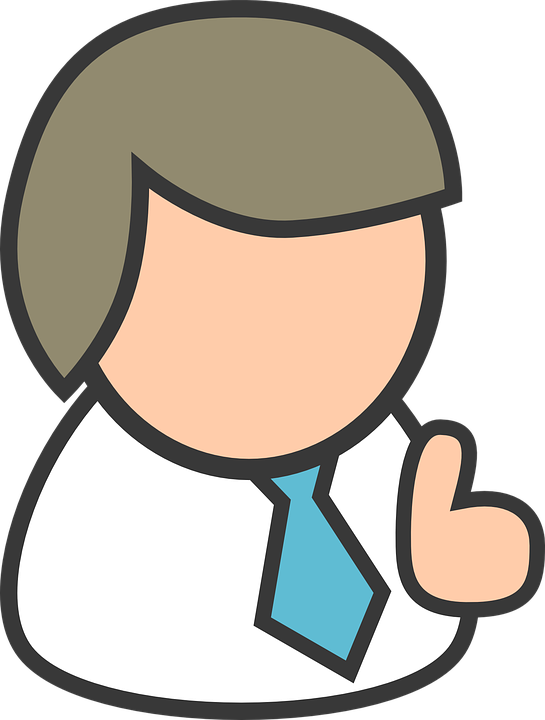 IT Superstar
BSBA in MIS / Computer Science; Expert in analysis, design, and creating complex acronyms (CCA)

Certifications in SQL, JDBC, CSS, AJAX, XML, ITSM, ITIL, and CPR, YMCA

Can code in any language, but speak clearly in none

Value comes through supporting the Savvy Businessperson
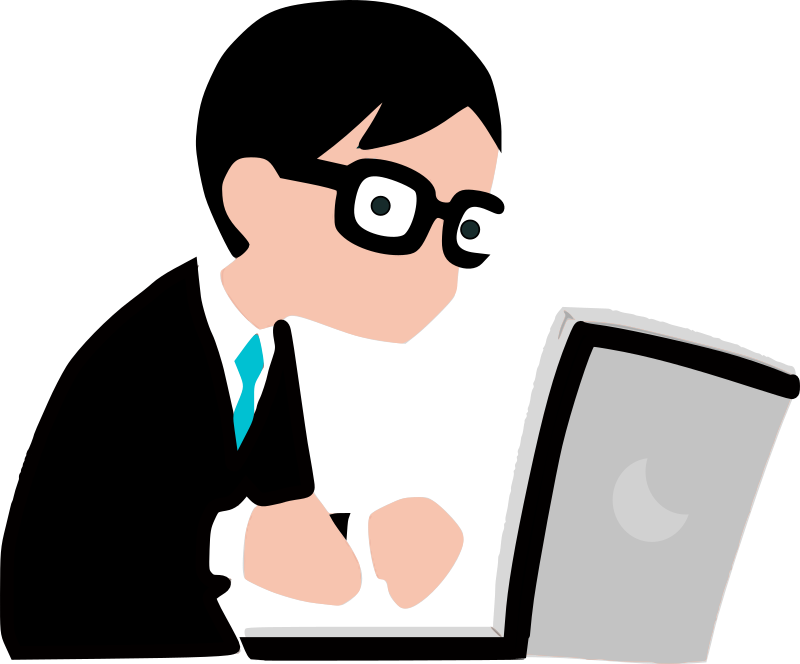 The Wall
Separates the Savvy Businessperson and the IT Superstar

Technical barrier between the Savvy Businessperson and Digital Transformation

Provides the Savvy Businessperson with something upon which to bang his head in frustration
Traditional Software Development
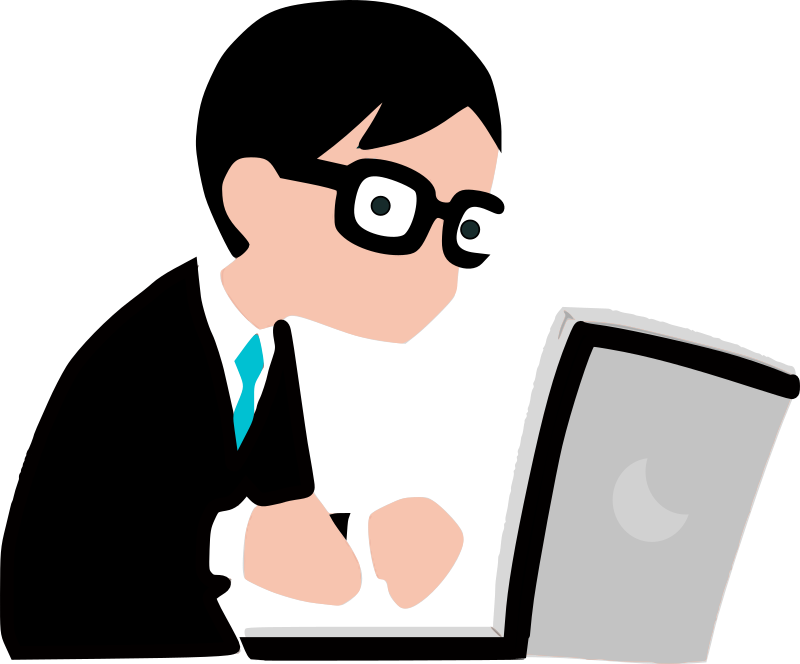 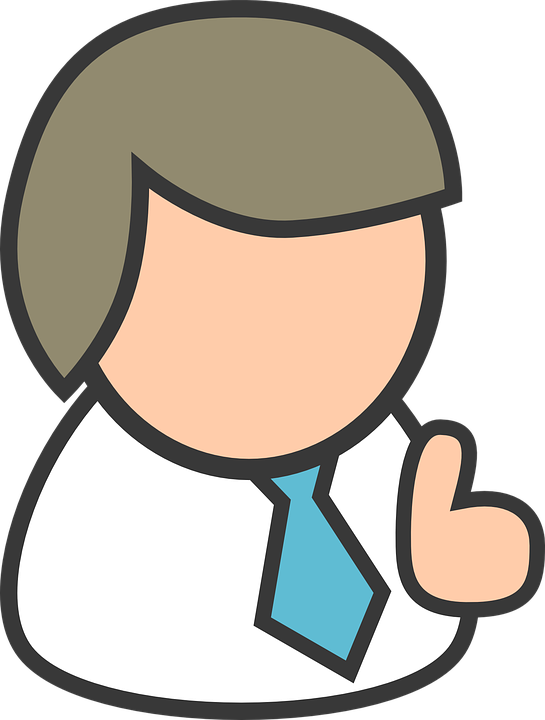 Savvy Businessperson
IT Superstar
The Wall
Traditional Software Development
HTML
SQL
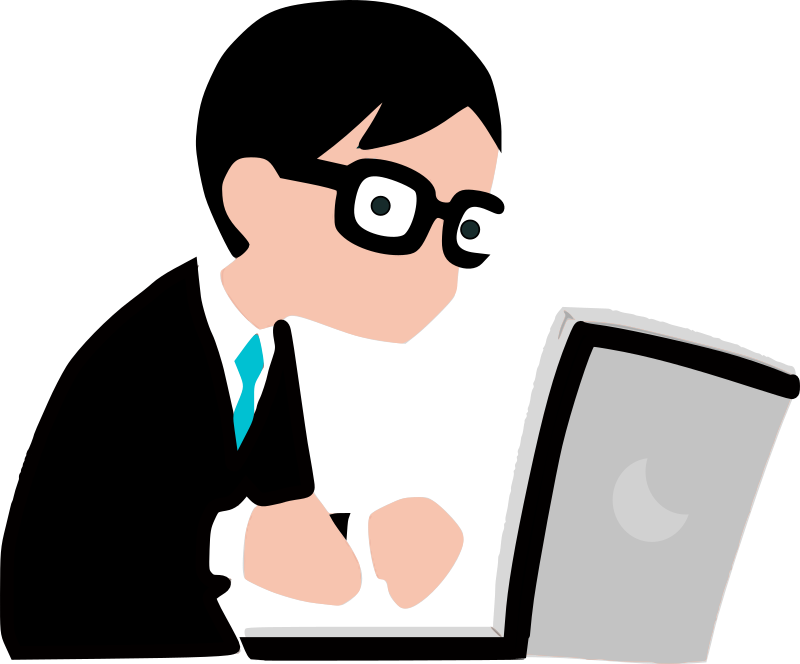 Hardware
Design
API
Java
Script
Support
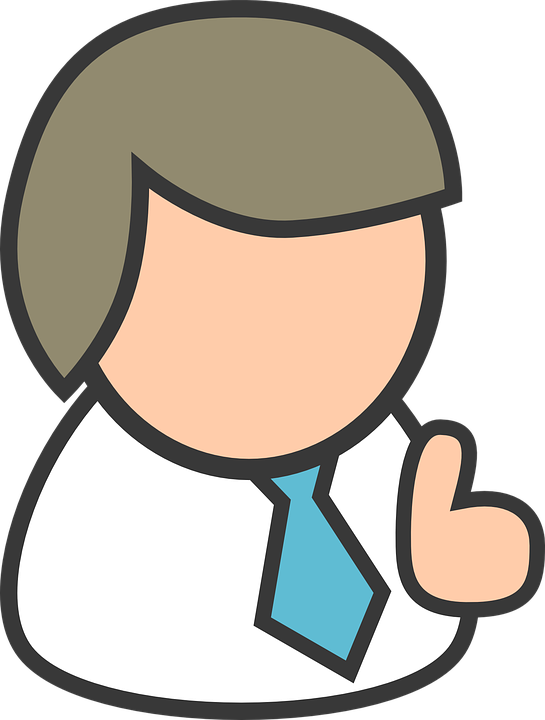 Database
Software
IDE
Savvy Businessperson
IT Superstar
The Wall
[Speaker Notes: All and all it’s just another brick in the wall]
Low Code / No Code
Our hero

Master of destruction and eliminating barriers between Savvy Businessperson and digital transformation

“Mr. IT Superstar, tear down that wall!”

Builder of easy-to-use, intuitive IT-services that empower Savvy Businessperson to solve business problems himself
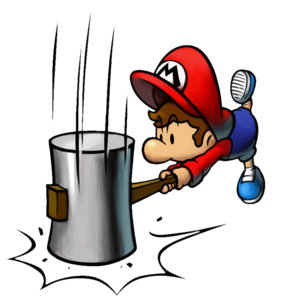 [Speaker Notes: BSBA in Computer Science with a specialization in making non tech	nical people feel small]
Low Code / No Code
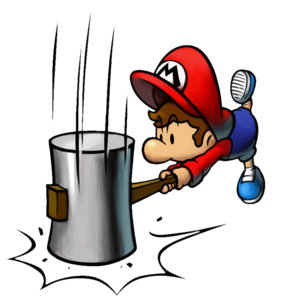 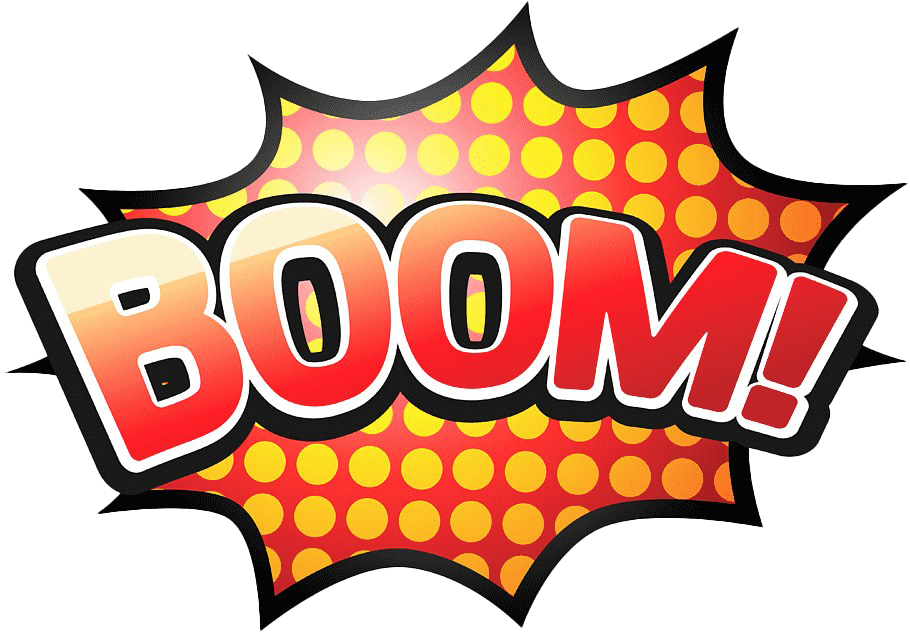 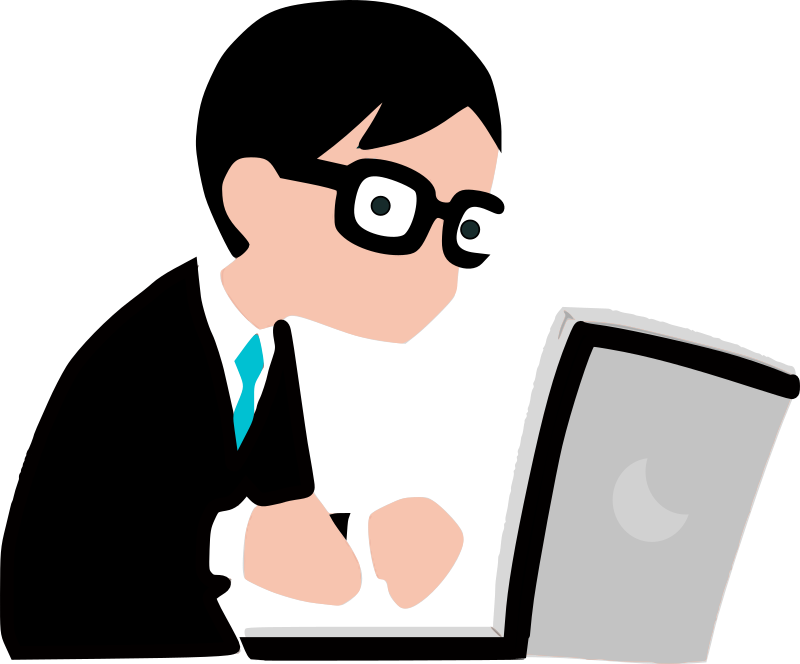 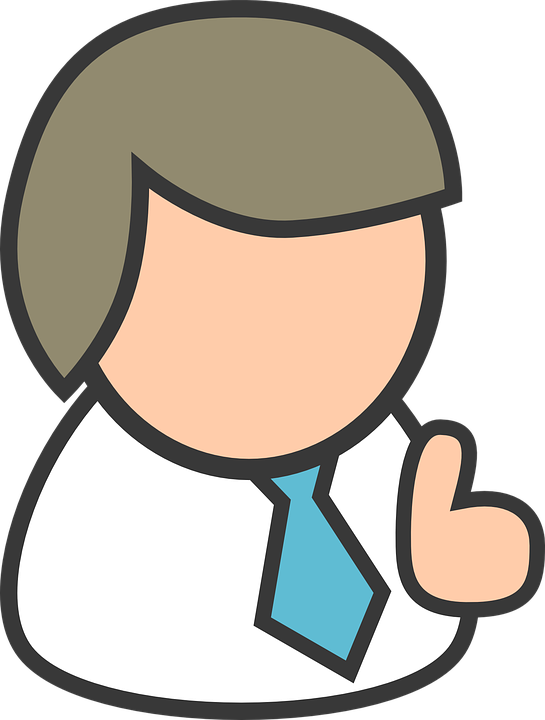 Savvy Businessperson
IT Superstar
The Wall
[Speaker Notes: All and all it’s just another brick in the wall]
Low Code / No Code
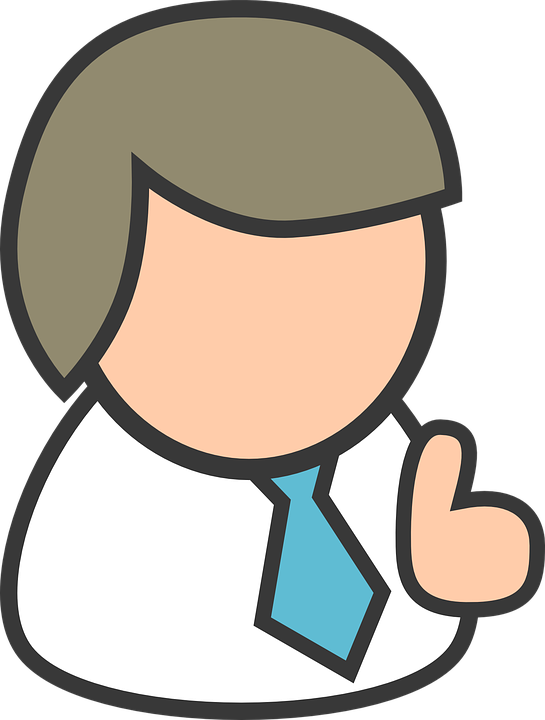 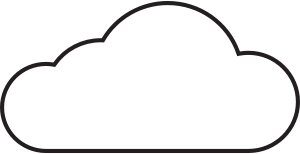 Drag-N-Drop
DB Builder
Workflow
UI Designer
Cloud Services
Savvy Businessperson
Low Code / No Code Tools
[Speaker Notes: All and all it’s just another brick in the wall]
Low Code / No Code servicenow
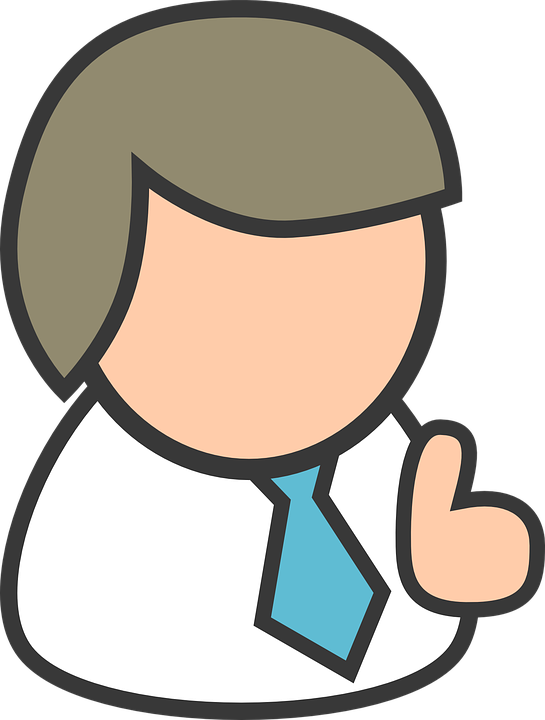 App Engine Studio (AES): Guided experience for creating everything you need for your low code / no code applications; build tables, import spreadsheets, create workflows, UI’s, manage security
Studio: Dig deeper into your applications components and capabilities; IDE 

Now Experience UI Builder: Create workspaces and portals via drag-and-drop; 

Flow Designer: Use natural language to automate workflows, approvals, tasks, notifications and record operations without writing any code

CMDB: Understand the entirety of your IT infrastructure; the underlying platform upon which your low code / no code apps are built.
[Speaker Notes: All and all it’s just another brick in the wall]
Low Code / No Code
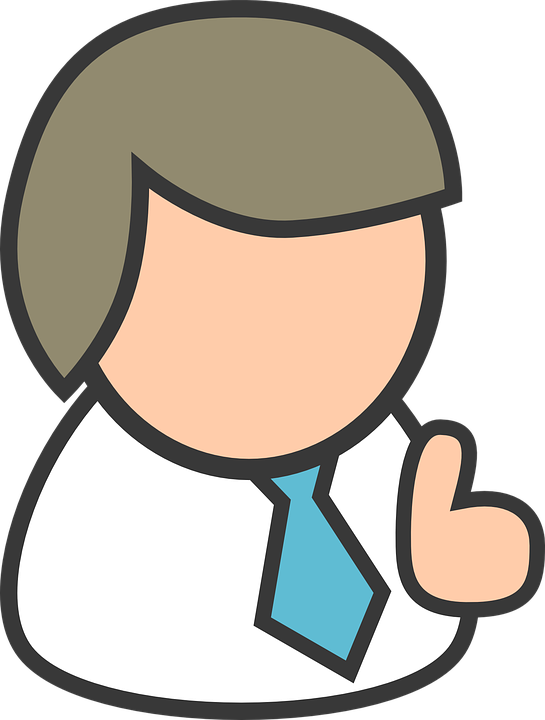 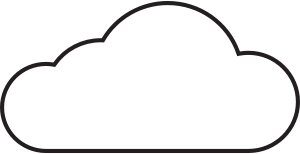 ServiceNow
ZOHO
MS PowerApps
Appian
Salesforce
Savvy Businessperson
Low Code / No Code Tools
[Speaker Notes: All and all it’s just another brick in the wall]
Low Code / No Code Pros & Cons
Pros
Cons
Empowers the people that know the business to solve business problems themselves

Improves agility via tools for creating IT-services quickly

Lower costs via more apps in less time with less dependence on IT

Increased automation opportunities
Requires generalization which limits flexibility

Limits technical improvements (I can code this better)

It’s not as easy as I’ve made it sound
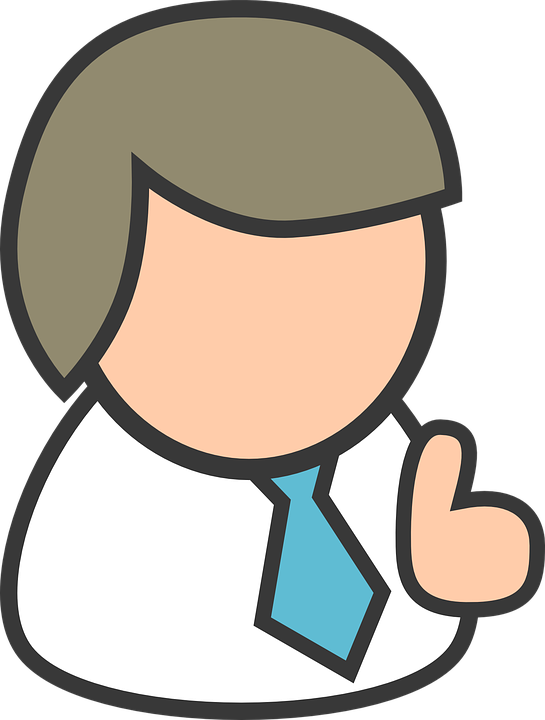 [Speaker Notes: All and all it’s just another brick in the wall]
Low Code / No Code Career Opportunities
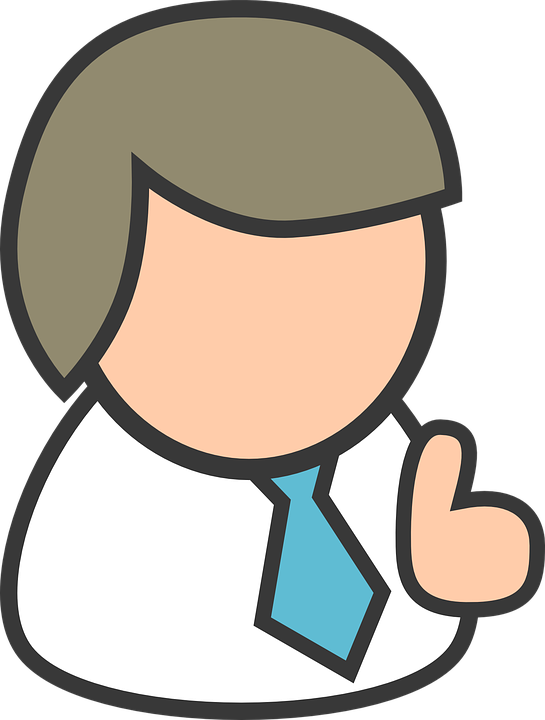 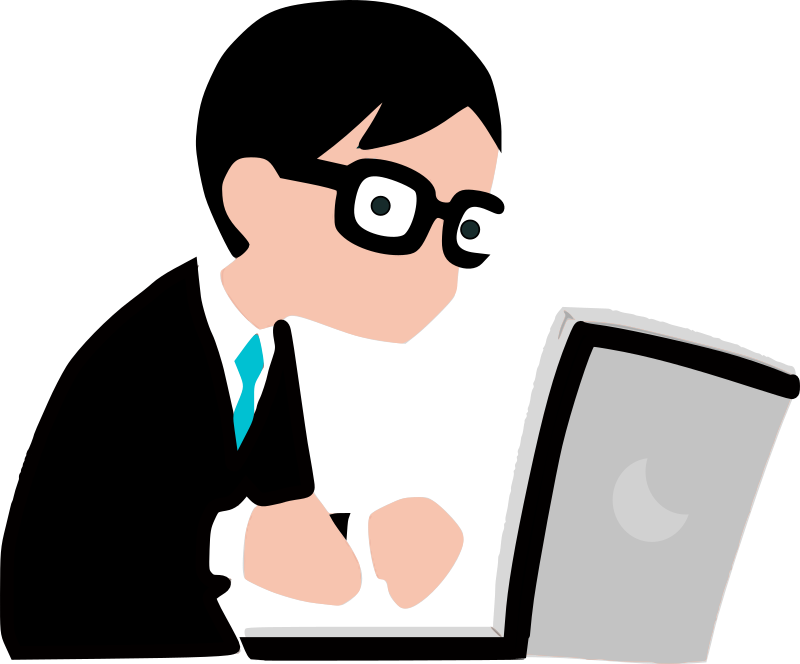 Think ‘outside the box’ about how you get work done; is there a better way?

Continue to learn IT skills to understand what IT can provide

With power comes responsibility; start slow and simple and build from there
Your jobs are safe

Understand that you are the tail, not the dog

Learn the business

Look for ways to eliminate your job
[Speaker Notes: All and all it’s just another brick in the wall]
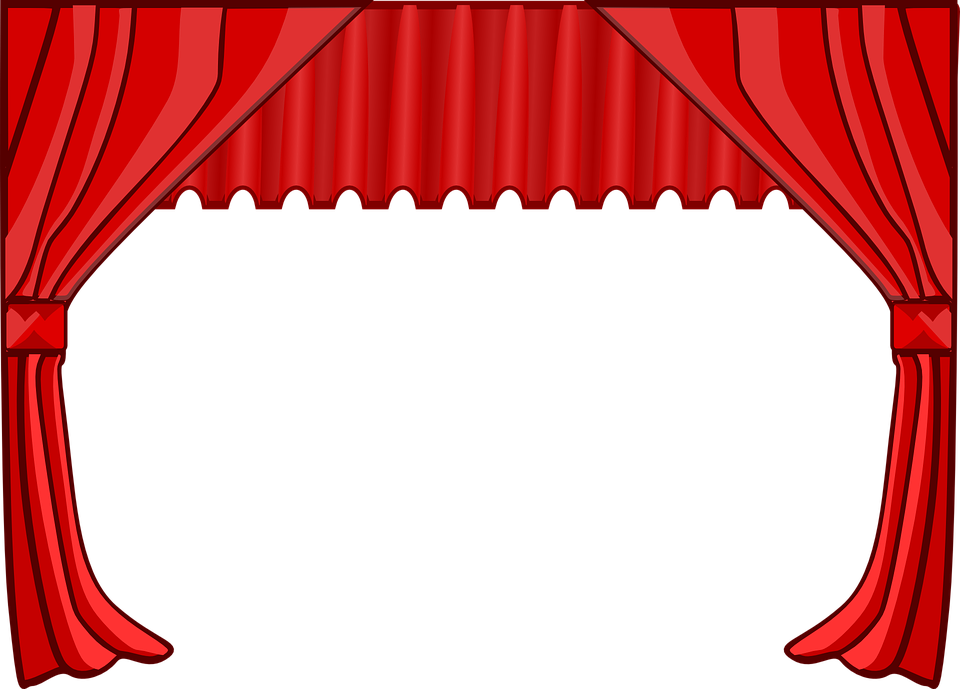 youtube.com/@ServiceNowSimple
[Speaker Notes: What is a CMDB?  What value does it provide? Should your company have one?  Should you even care?

This can be a complex topic, but it doesn’t have to be.  In this introductory video, let’s start simple; cover the basics, define what we’re talking about and how CMDB can be a game changer for many companies and IT professionals.

(STOP)

Hey, It’s Jeff Thies here with ServiceNowSimple where we help you understand the ins-and-outs of ServiceNow, keeping it simple all the way.  Thanks for visiting the channel!  We hope you will consider subscribing to the channel so you can get notified as we add new content to the channel.  You will find links in the description box below to any of the resources we mention in this video.

Now, let’s get to the topic of today’s video.  What is CMDB?]